753: A Plug for UNIX
★★★★☆
題組：Problem Set Archive with Online Judge
題號：753: A Plug for UNIX
解題者：劉育希
解題日期：2025年5月22日
題意：不同的電器設備需要接上不同類型的插頭才能接上電源，現在你要盡可能的讓更多的設備接上電源。首先你手上有 n 個插頭以及插頭的類型，還有 m 個設備以及他們所需要的插頭，另外還有 k 個不同種類的轉接頭，轉接頭是單向的 A B 代表能把 B 插頭轉變為 A 插頭，轉接頭數量沒有限制。求最少有多少設備無法接上電源。
1
題意範例：
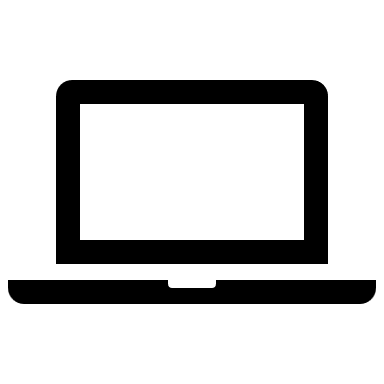 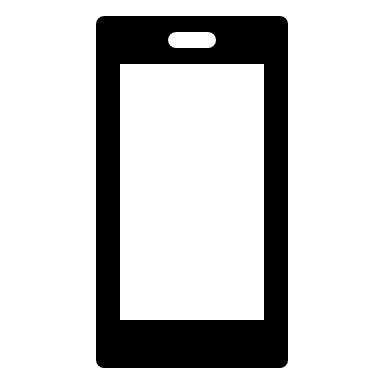 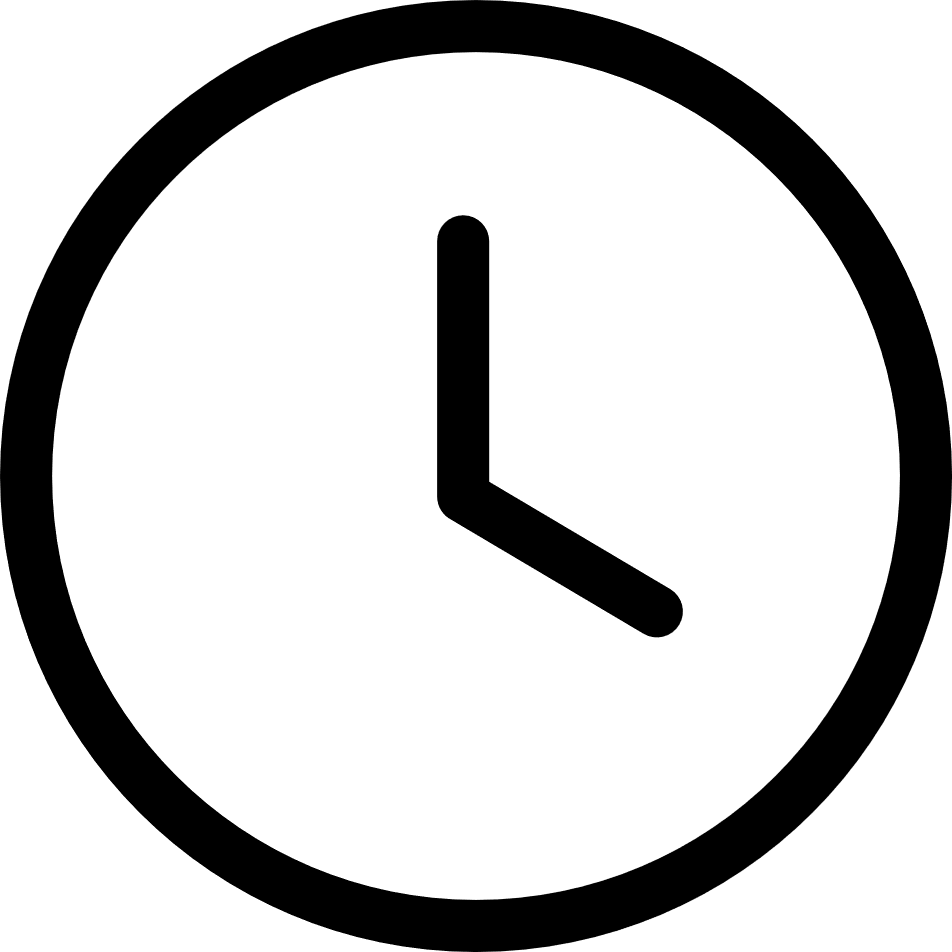 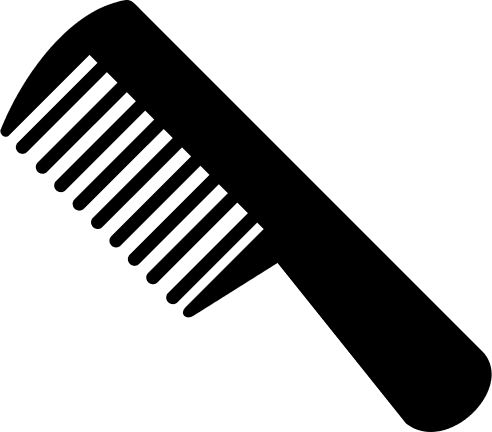 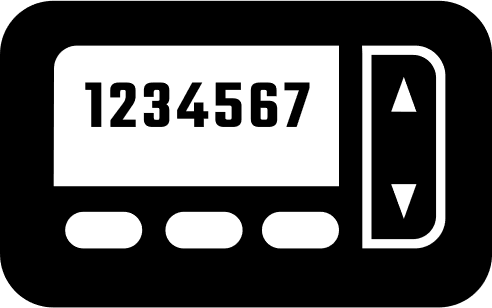 
1
1
5
A
B
C
D
E
5
laptop B
phone C
pager B
clock B
comb X
3
B X
X A
X D
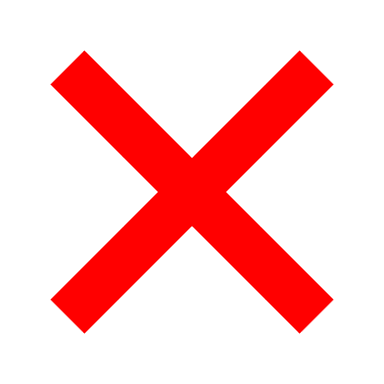 2
直到沒有新的擴增路徑
3
解法範例：
綠：流量 flow
黃：容量 capacity
T
0 / 1
0 / 1
0 / 1
0 / 1
0 / 1
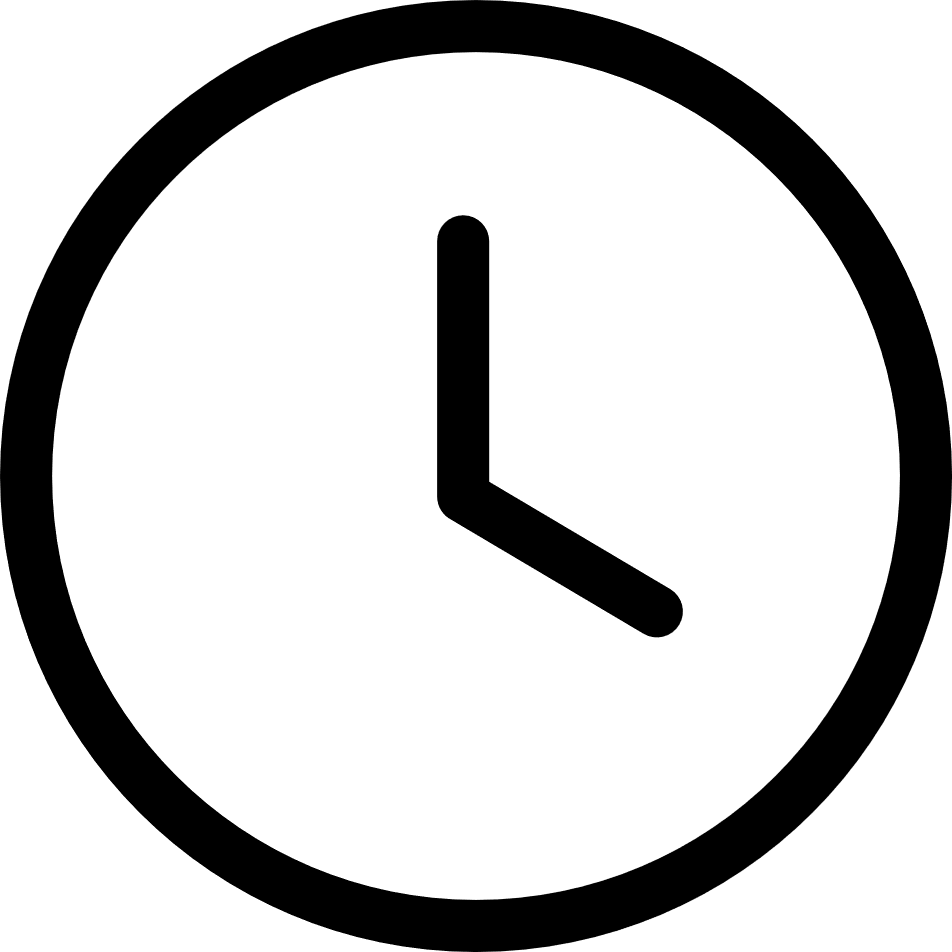 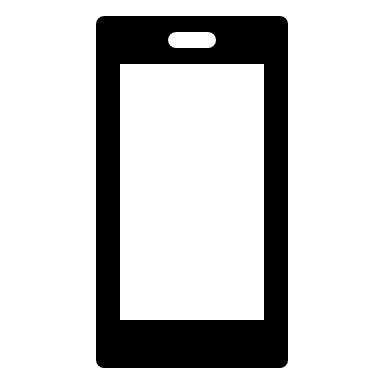 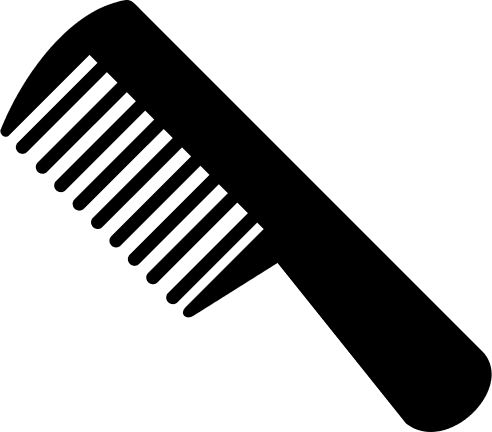 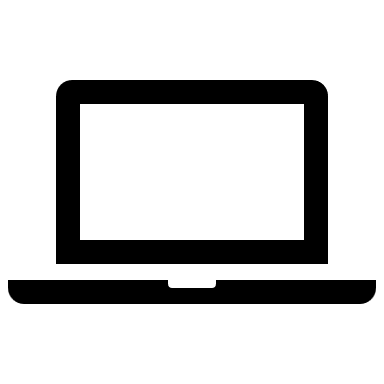 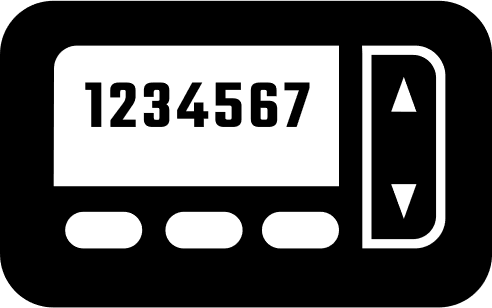 B
B
B
X
C
0 / 1
0 / 1
0 / 1
0 / 1
0 / 1
0 / 1
0 / 1
0 / 1
0 / 1
0 / 1
S
4
解法範例：
綠：流量 flow
黃：容量 capacity
T
0 / 1
1 / 1
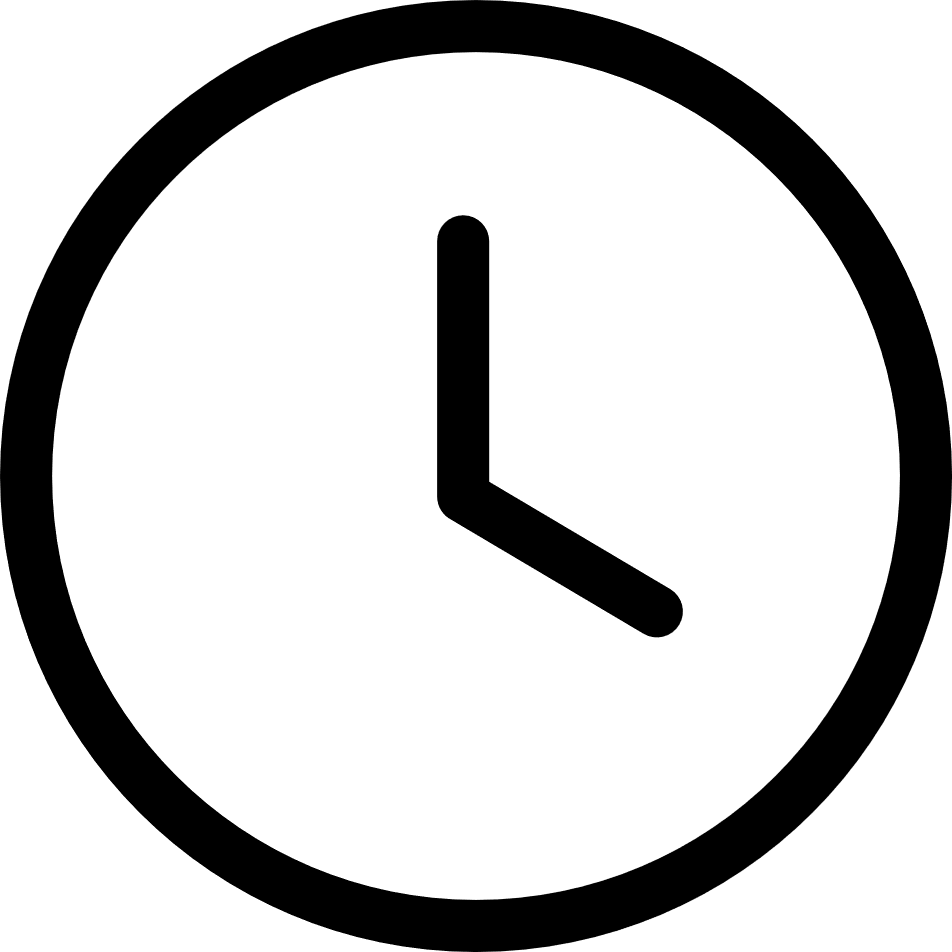 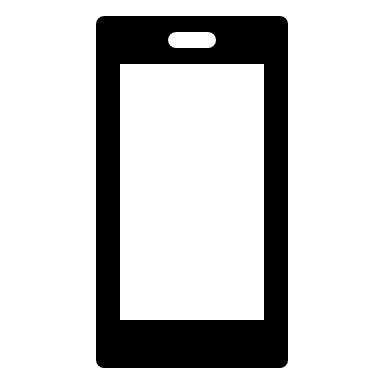 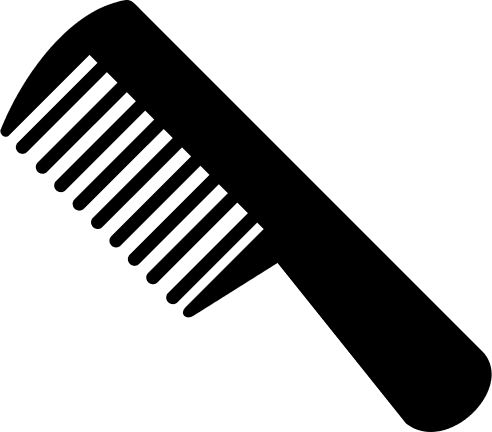 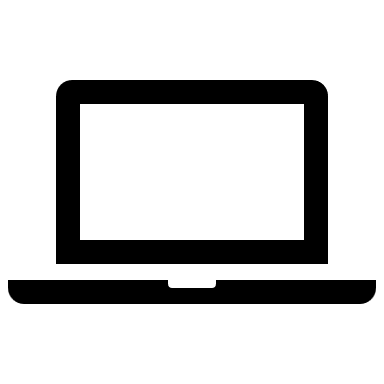 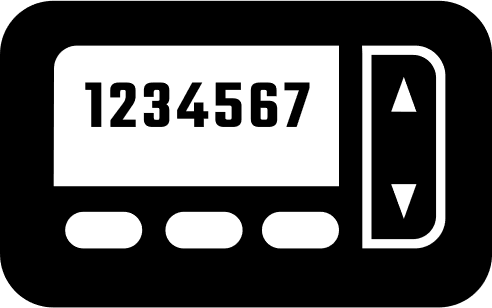 B
B
B
X
C
1 / 1
0 / 1
0 / 1
1 / 1
S
5
解法範例：
綠：流量 flow
黃：容量 capacity
T
1 / 1
0 / 1
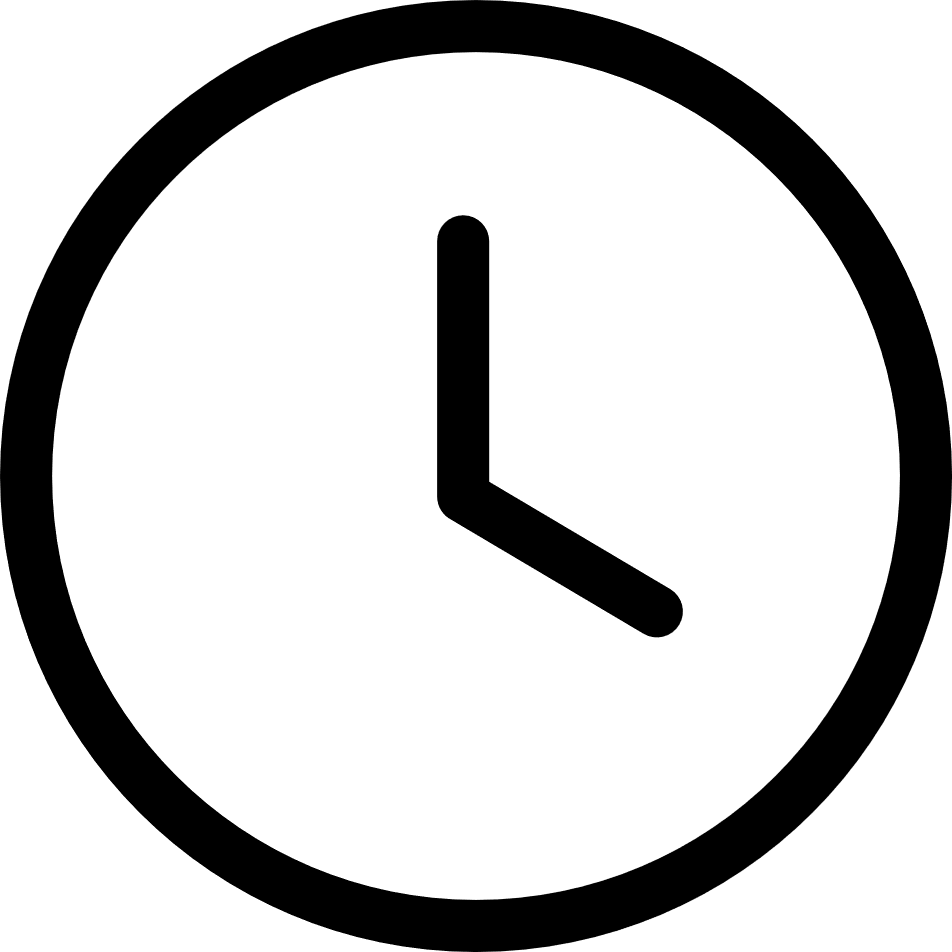 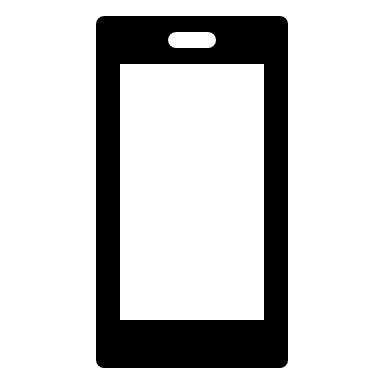 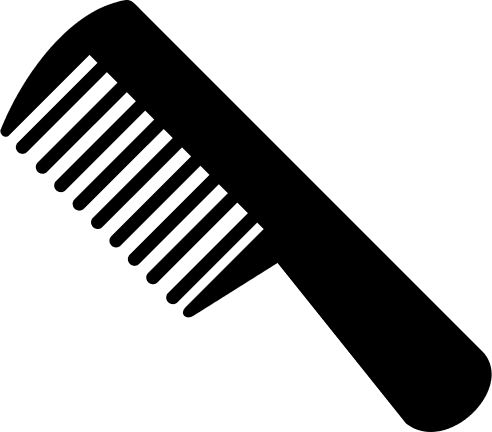 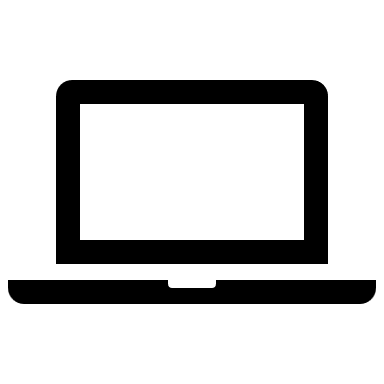 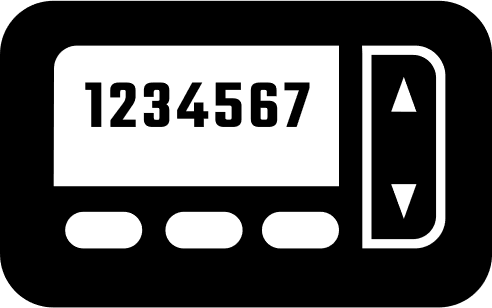 B
B
B
X
C
1 / 1
0 / 1
0 / 1
1 / 1
S
6
解法範例：
綠：流量 flow
黃：容量 capacity
T
0 / 1
1 / 1
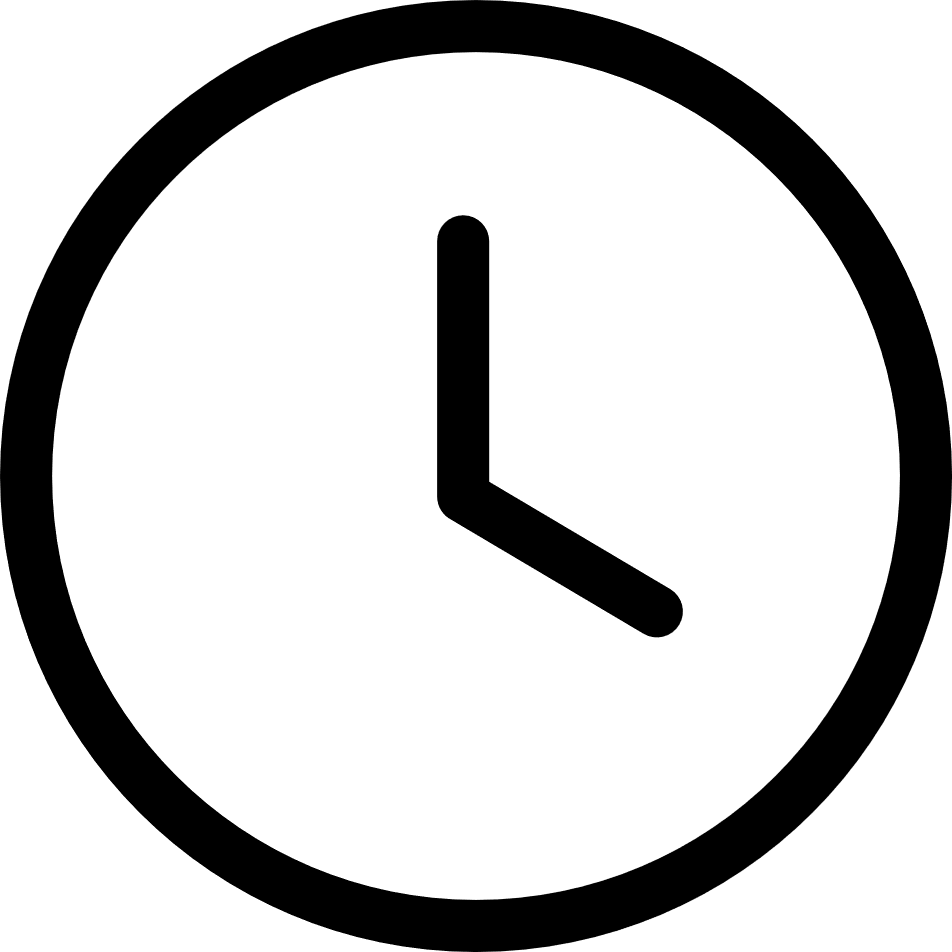 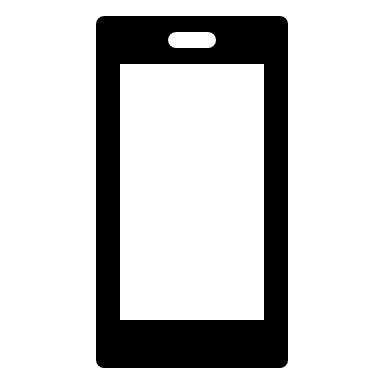 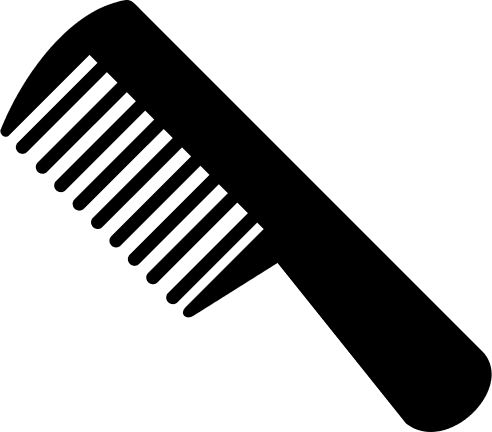 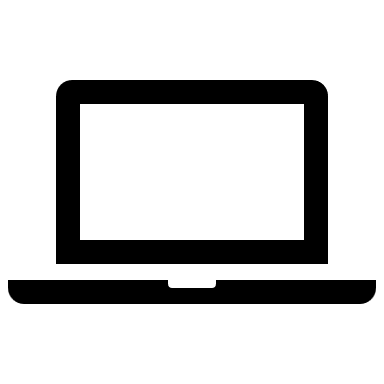 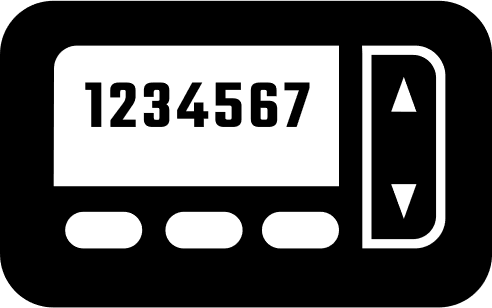 B
B
B
X
C
1 / 1
0 / 1
0 / 1
0 / 1
1 / 1
S
7
解法範例：
綠：流量 flow
黃：容量 capacity
T
1 / 1
0 / 1
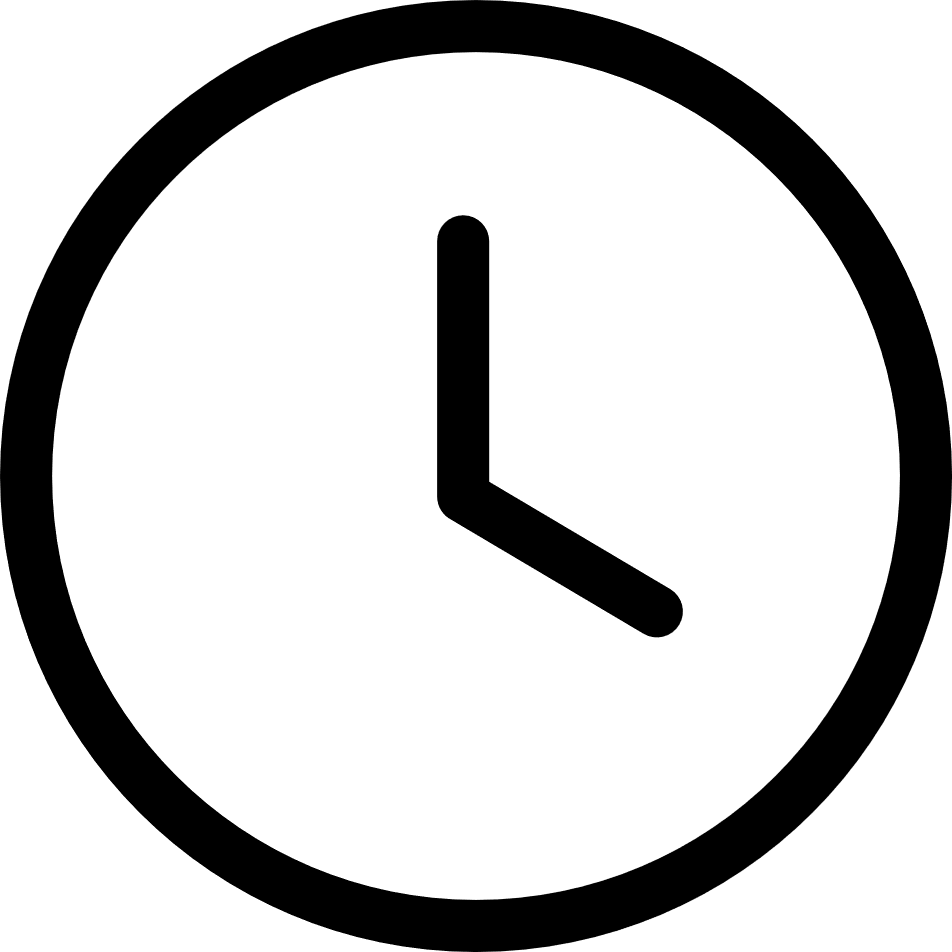 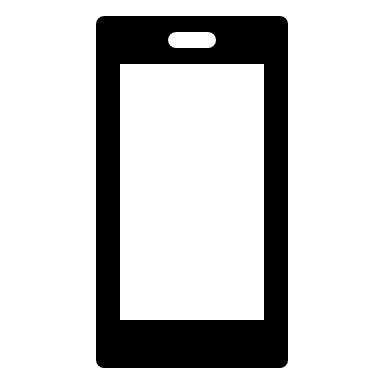 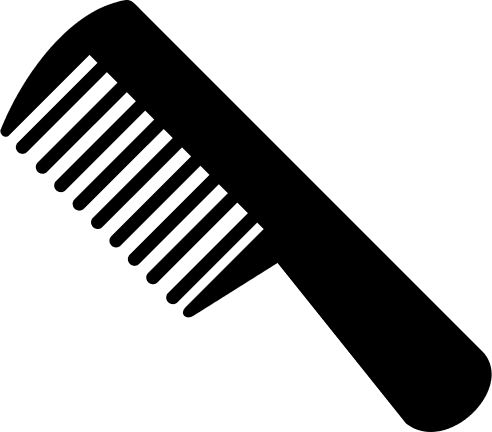 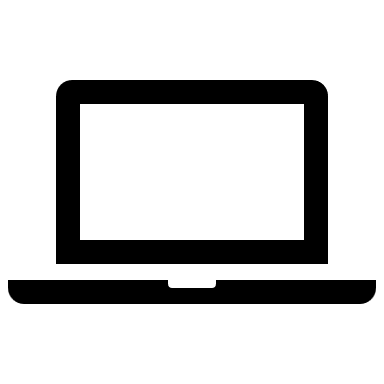 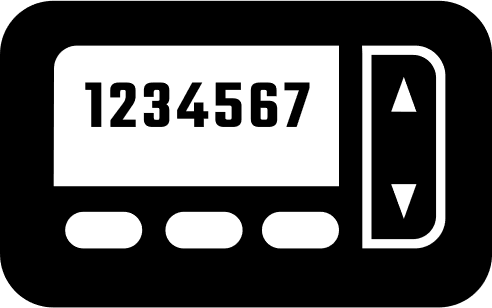 B
B
B
X
C
1 / 1
S
0 / 1
8
解法範例：
綠：流量 flow
黃：容量 capacity
T
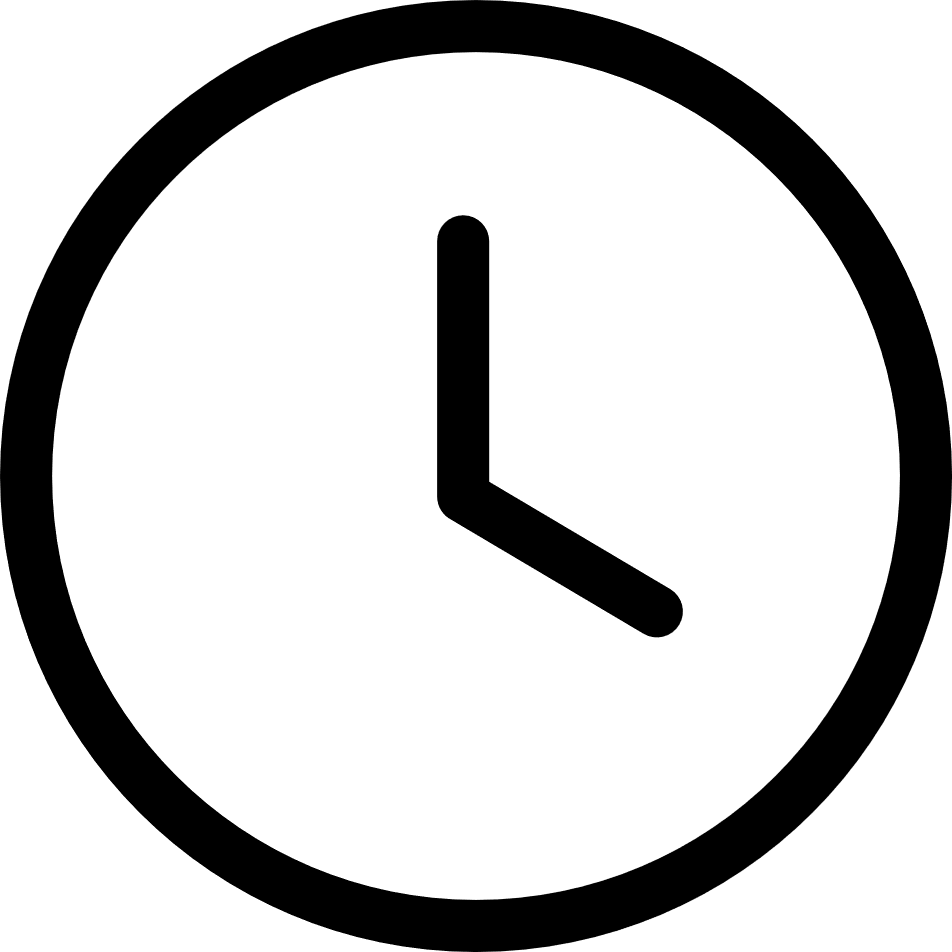 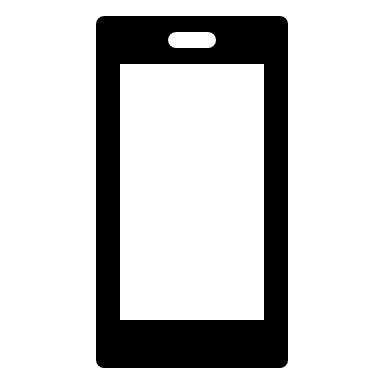 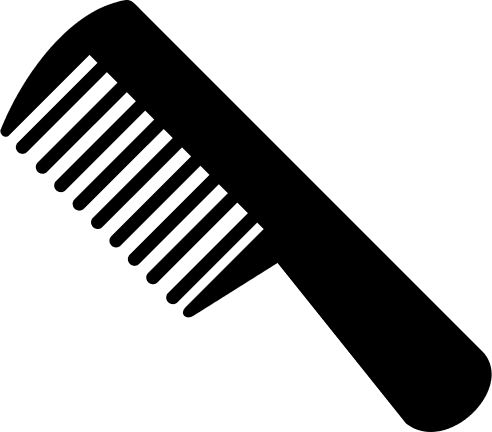 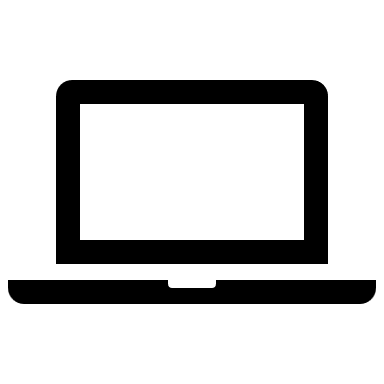 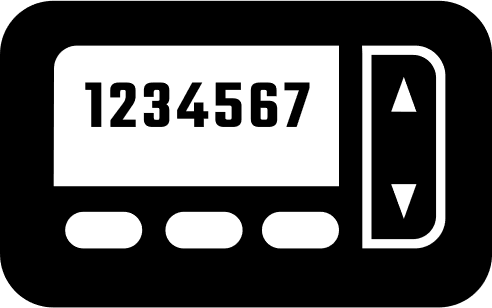 B
B
B
X
C
沒有新的擴增路徑完成 Edmonds-Karp 演算法

接上電源的設備數量 
= 匯點最大流量
= 4
S
9
10